جامعة كربلاء
كلية العلوم السياحية
قسم ادارة المؤسسات الفندقية
اللغه الفارسيه للمرحله الاولى
جامعة كربلاء
كلية العلوم السياحية
قسم ادارة المؤسسات الفندقية
الدرس الرابع
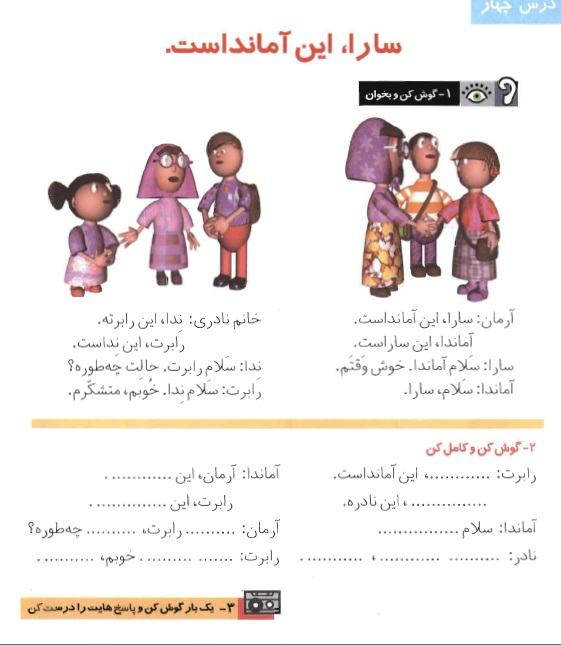 سارا هذه اماندا
كيفية تقديم شخص الى شخص اخر
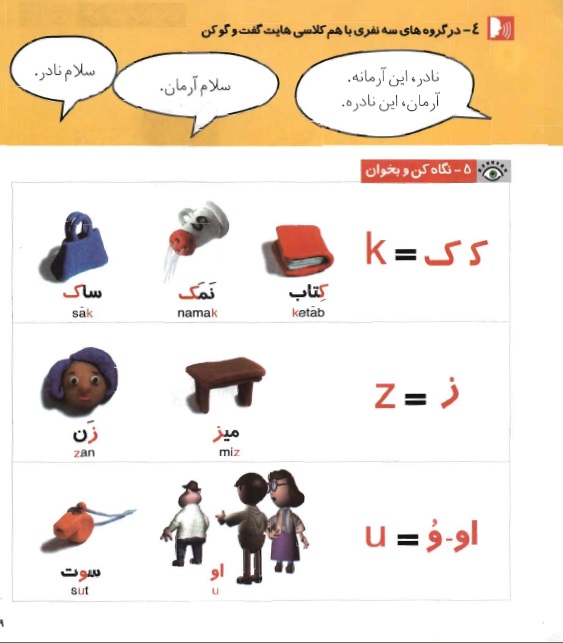 سارا هذه اماندا
قاموس كلمات الدرس الرابع
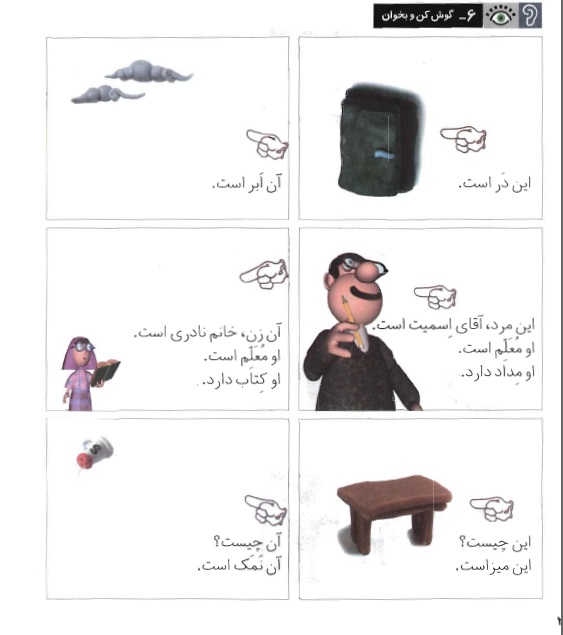 سارا هذه اماندا
هذه باب ...  هذه غيوم ... هذا رجل ... تلك امرأة ... ما هذا
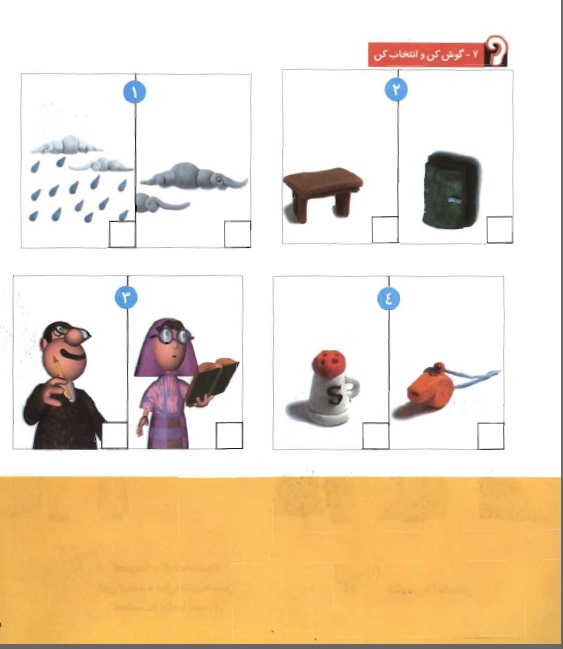 سارا هذه اماندا
التدريب على الكتابة